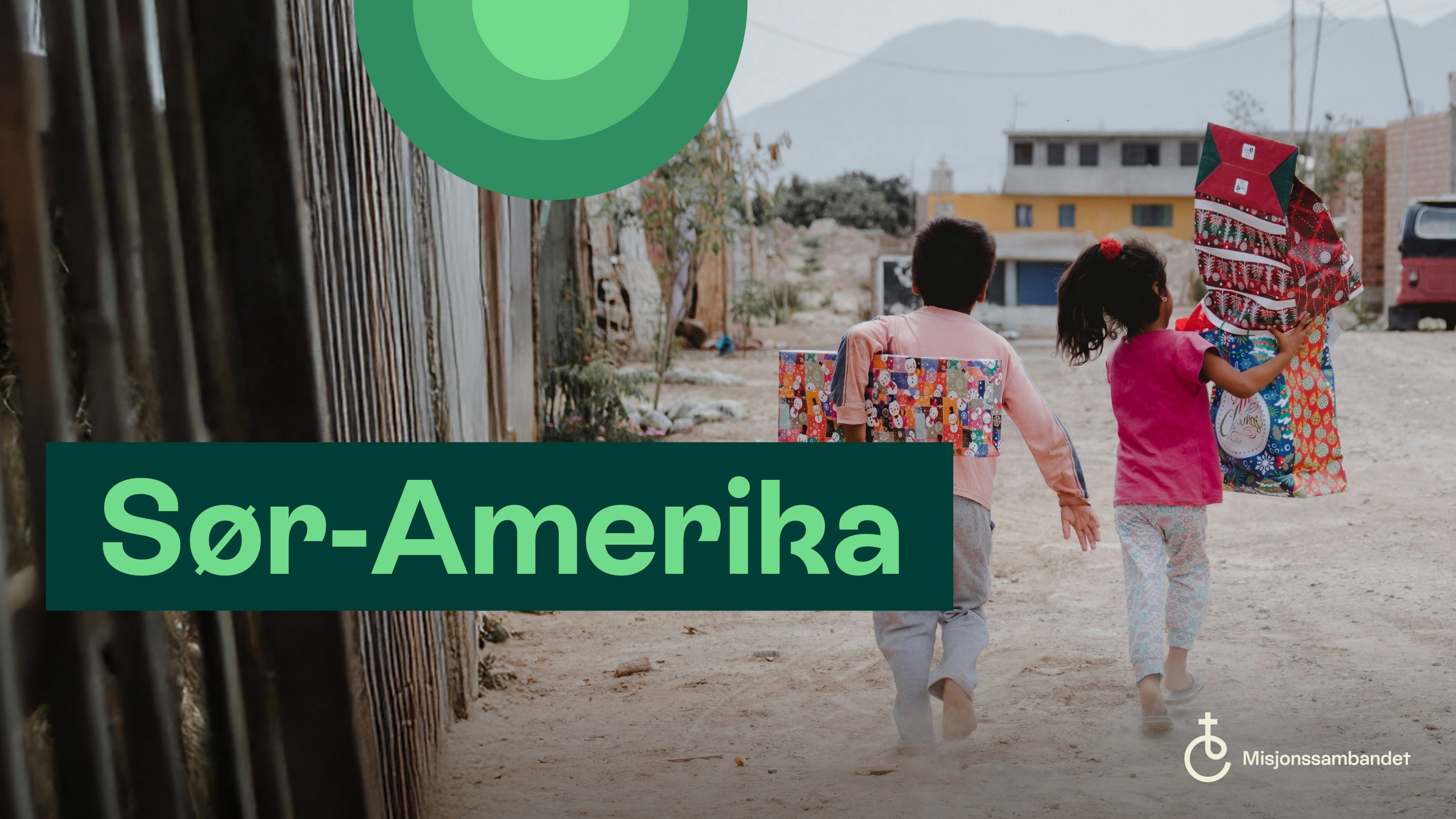 Misjonssambandet startet arbeid i Sør-Amerika i 1978. Etter hvert som arbeidet vokste, ble det dannet lutherske kirker i både Peru og Bolivia: Iglesia Evangélica Luterana – Perú (IEL-P) i Peru i 1995 og Iglesia Cristiana Evangelica Lúterana (ICEL) i Bolivia i 1997.
Misjonssambandet og samarbeidskirkene våre vil fortsatt nå nye folkegrupper og områder med evangeliet og driver eller er i ferd med å starte opp nybrottsarbeid flere steder.
29.04.2025
© Misjonssambandet
2
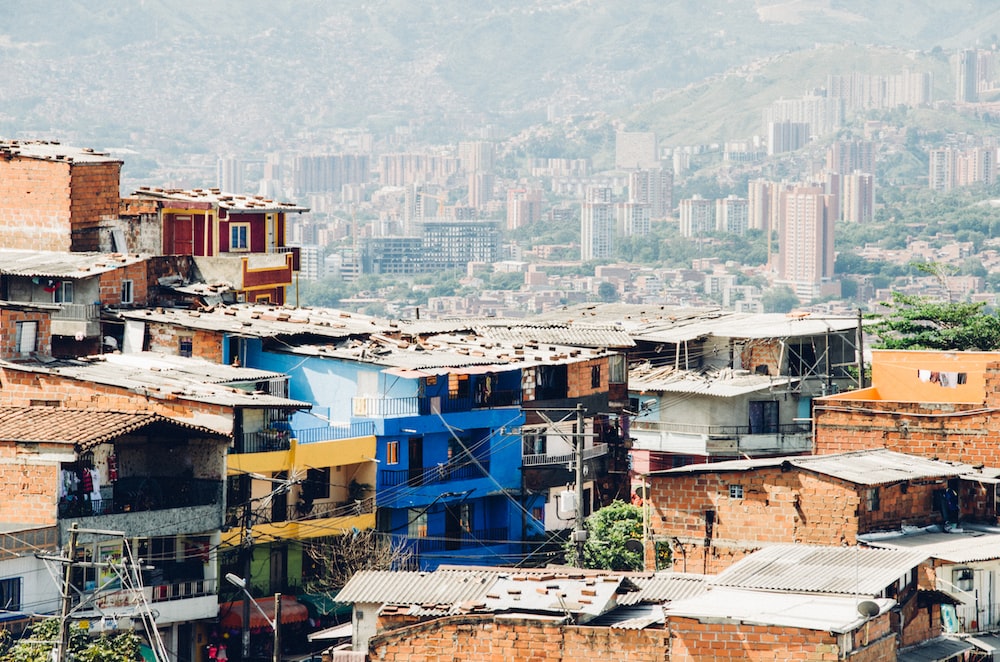 Store sosiale utfordringer i begge land som vold i hjemmet og seksuelt misbruk av barn og unge.
Høy arbeidsledighet og store problemer med rusmisbruk. 
Store forskjeller på fattig og rik. 
Mye religionsblanding.
© Misjonssambandet
3
[Speaker Notes: bolivia]
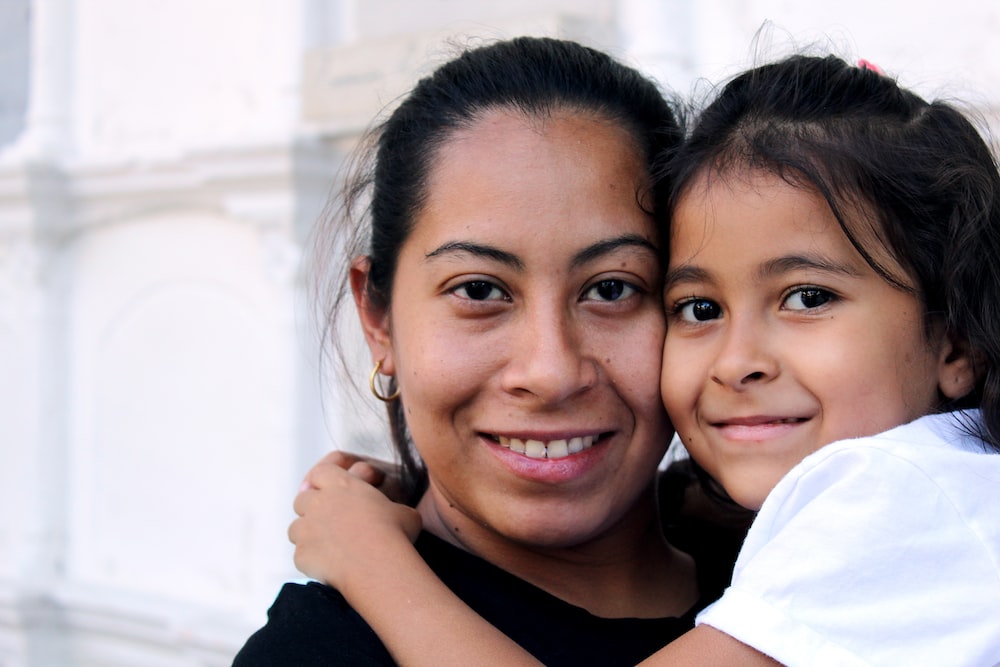 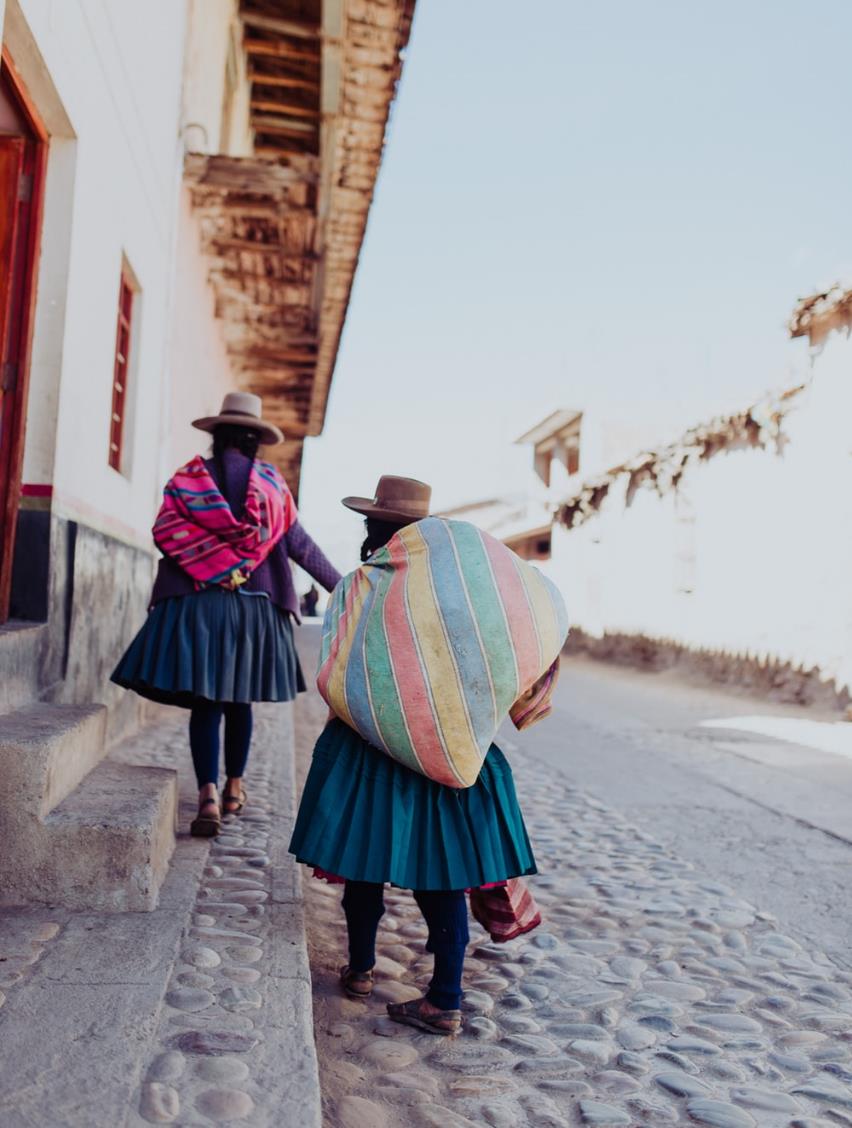 Dette støtter du
Fortelle om Jesus til barn og unge gjennom leir, søndagsskole og ungdomsarbeid. 
Styrke utdanning blant kristne ledere gjennom bibelskole, veiledning og teologiutdannelse. 
Evangelisering på landsbygda 
Støtte det diakonale arbeidet i kirkene. 
Støtte kirkene i arbeidet med å bli selvstendige.
© Misjonssambandet
4
[Speaker Notes: Peru]
Bønneemner
Be om at kirkene i Peru og Bolivia må få vokse, og be om god nasjonal ledelse i begge kirkene. Be om at vi som misjon kan få støtte kirkene på en god og konstruktiv måte.
Be for alle barna som er med på søndagsskoler og leirer. Be om gode fellesskap, og at de får god innsikt i Guds ord.
Be for arbeidet i Cusco og i Tarija, at flere mennesker må få høre om Jesus gjennom arbeidet der.
Be for CLET-kursene som arrangeres i Bolivia og Peru, og for SETELA, at det må være stor interesse for å bli utrustet i troen og til tjeneste.
29.04.2025
© Misjonssambandet
5
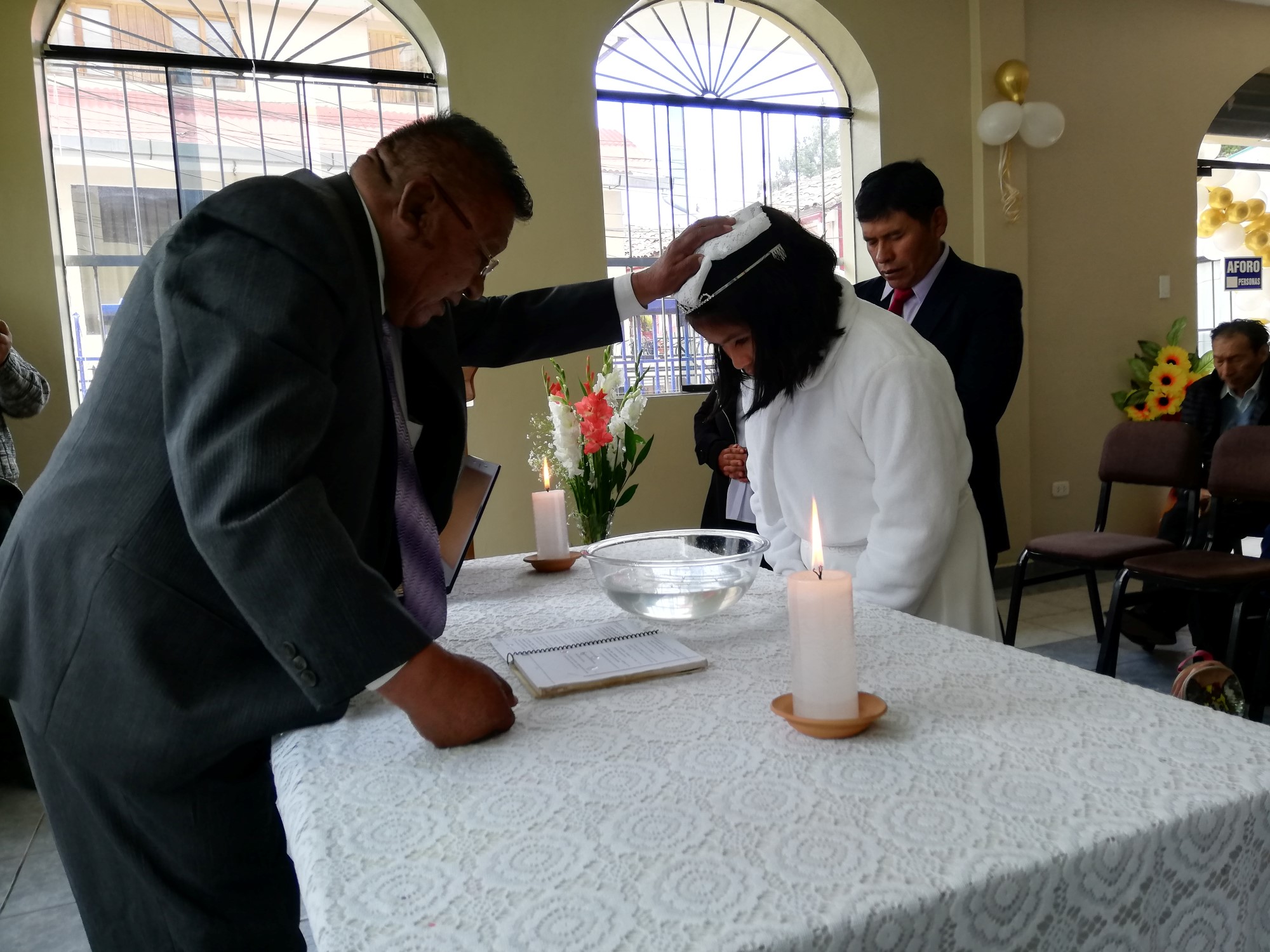 Ønsker du å støtte arbeidet i Sør-Amerika?
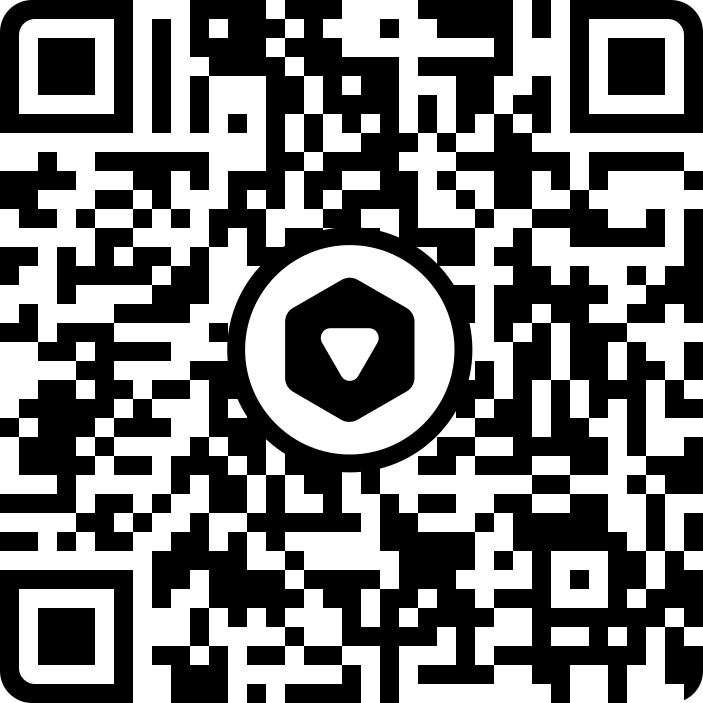 gi.NLM.no
Tusen takk for gaven!
© Misjonssambandet
29.04.2025
6
29.04.2025
© Misjonssambandet
7